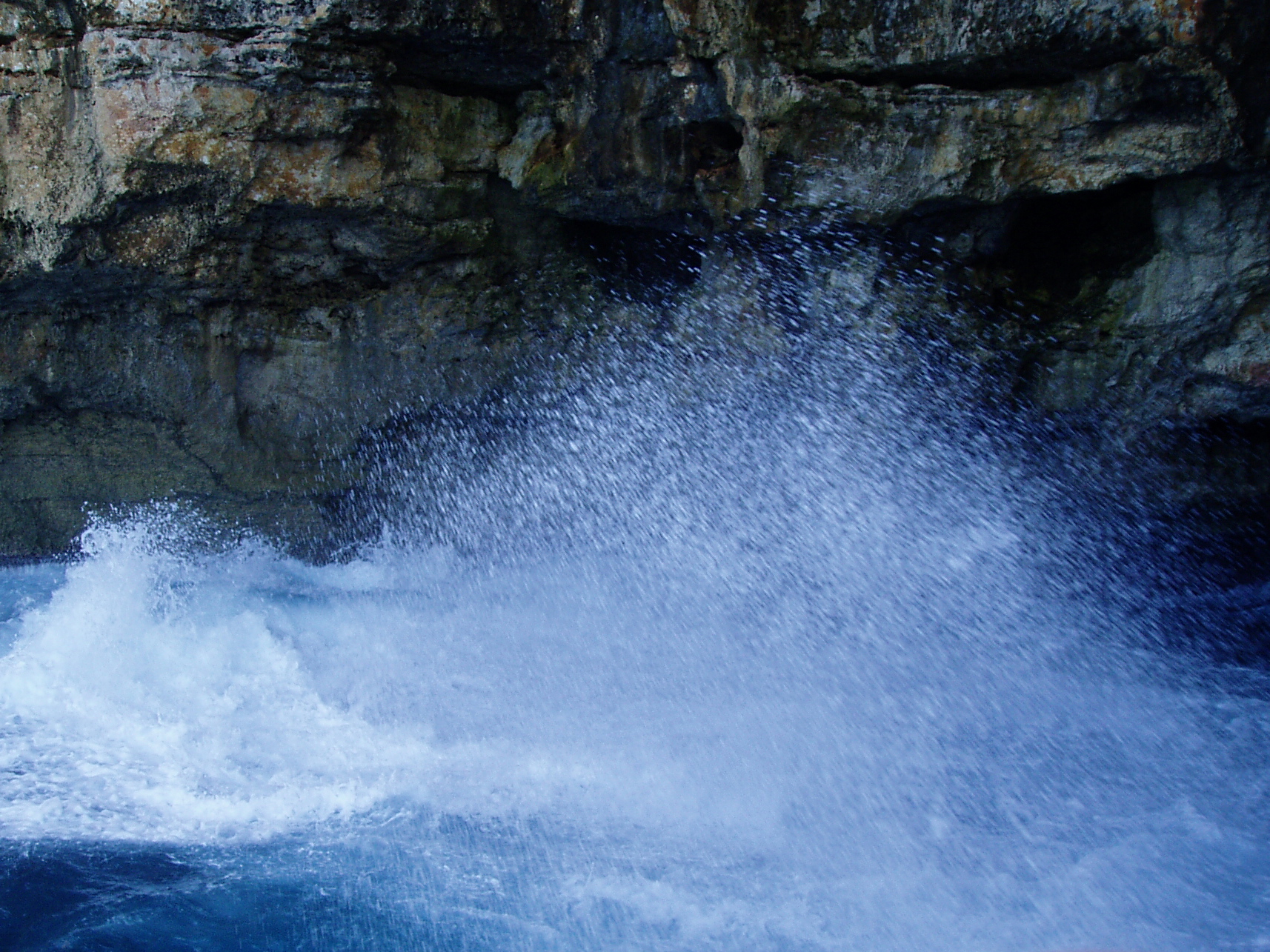 Lord Jesus Christ,
we confess we have failed you as did your first disciples.
We ask for your mercy and your help.
     
    Our selfishness betrays you:
    Lord, forgive us.


All    Christ have mercy.
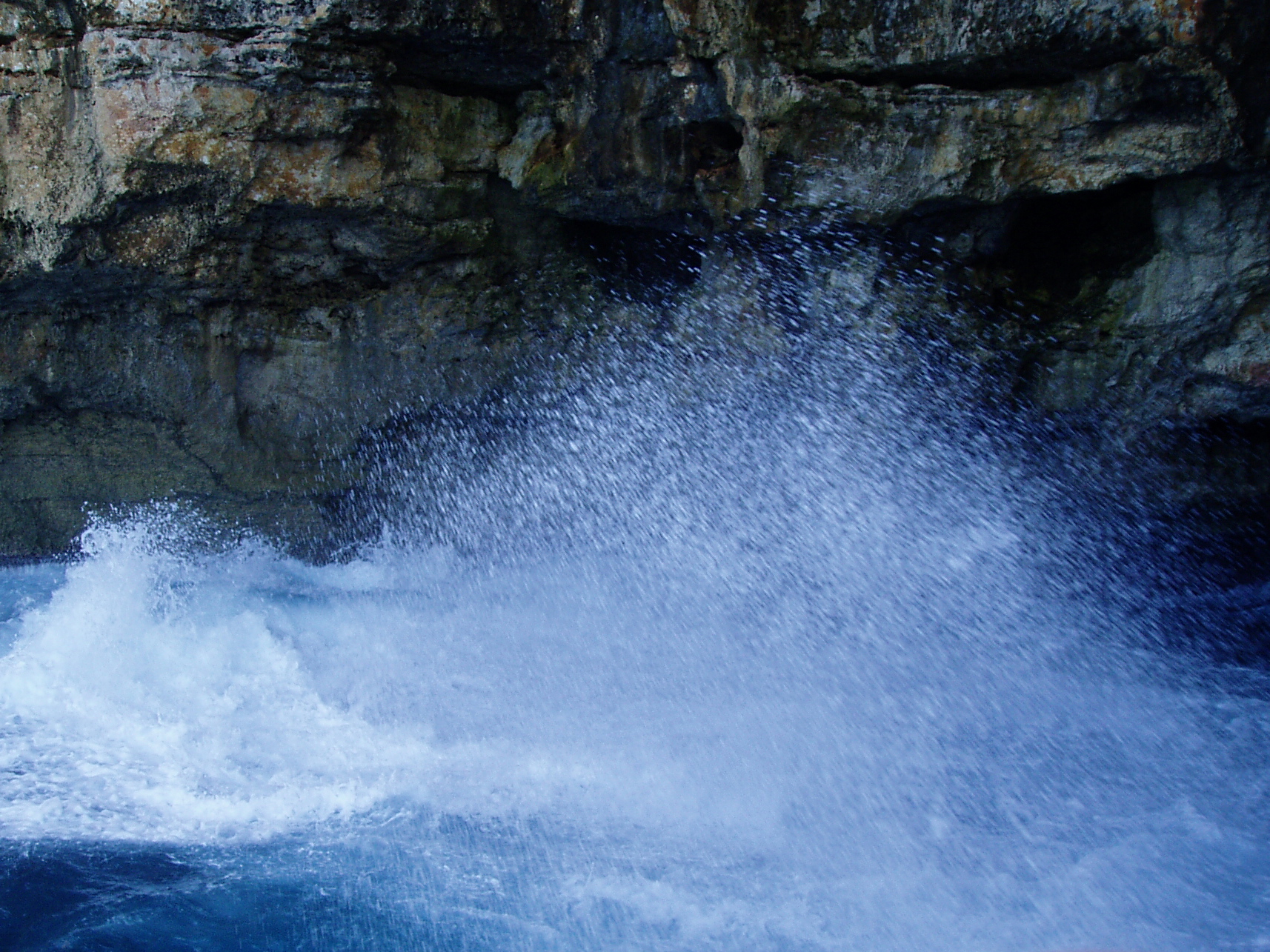 We fail to share the pain of your suffering:
    Lord, forgive us.

All    Christ have mercy.
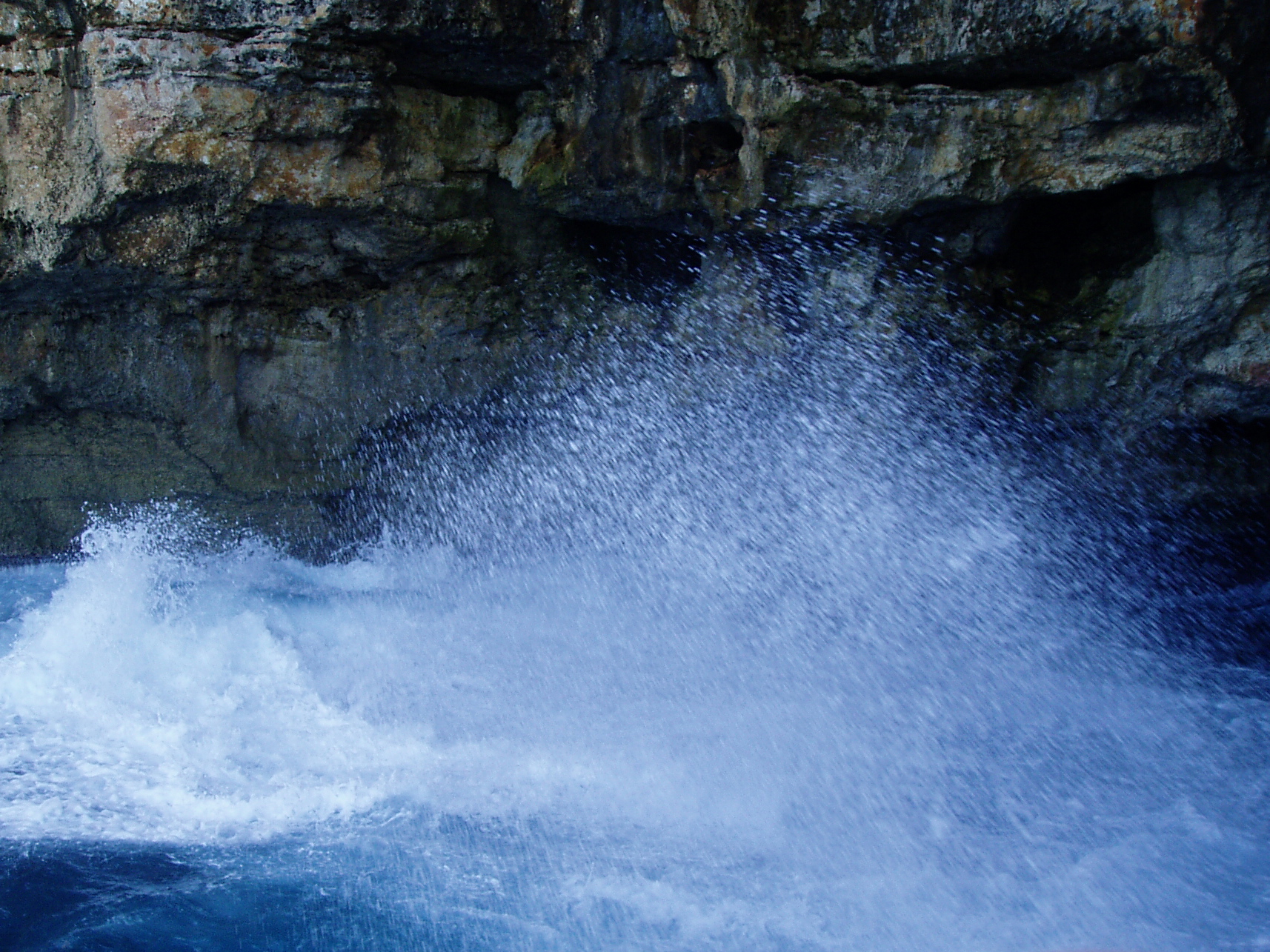 We run away from those who abuse you:
    Lord, forgive us.

All    Christ have mercy.
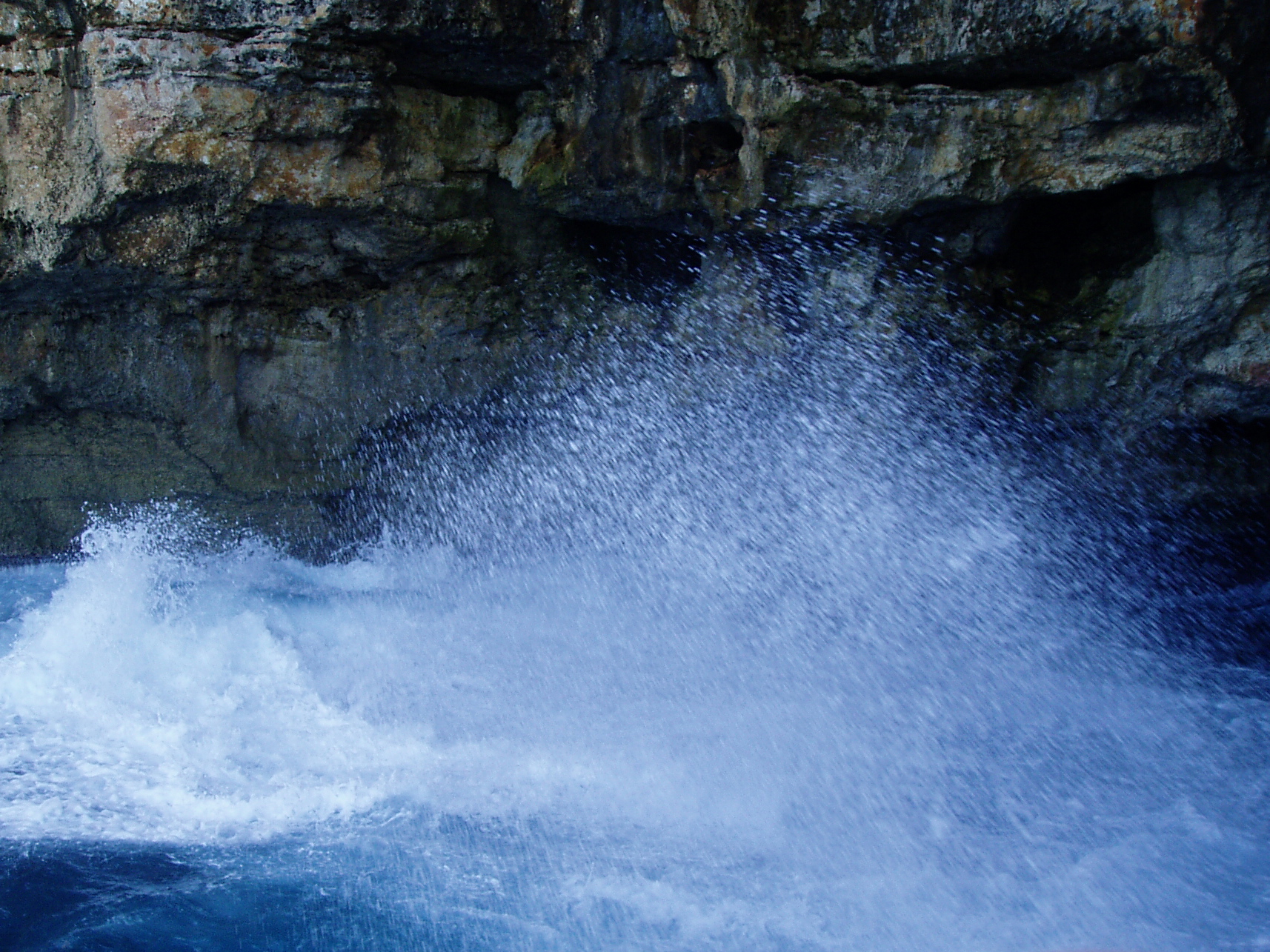 We are afraid of being known   to belong to you: Lord, forgive us.

All    Christ have mercy.
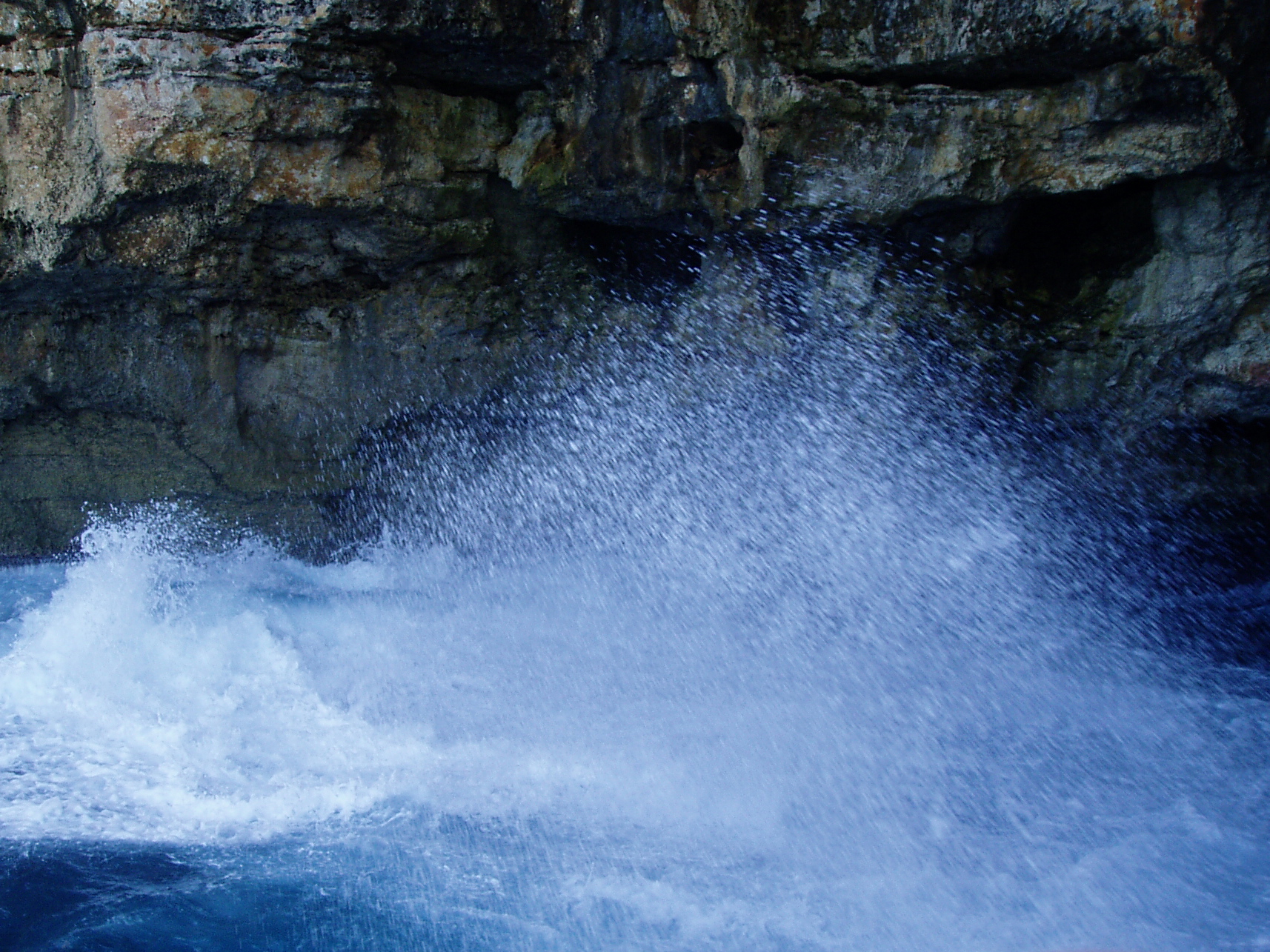